Maryland Association for Multicultural 
Counseling & Development

  Membership Brochure
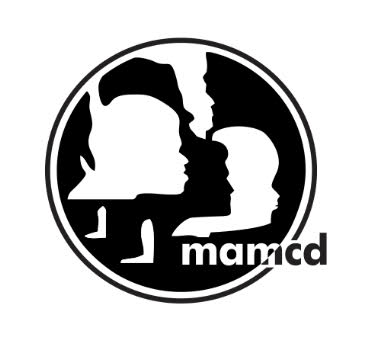 MISSION STATEMENT

The Maryland Association for Multicultural Counseling and Development (MAMCD) is devoted to promoting a greater understanding of culture  and ethnicity to the counseling profession, while at the same time, improving on the clinical interventions for improving on the standards and practices of multicultural counseling.



“We must reject not only the
stereotypes that others hold for us, but also the stereotypes that we hold of ourselves ” 

–Shirley Chisholm, 1972 Democratic
Presidential Nominee (1924-2005)
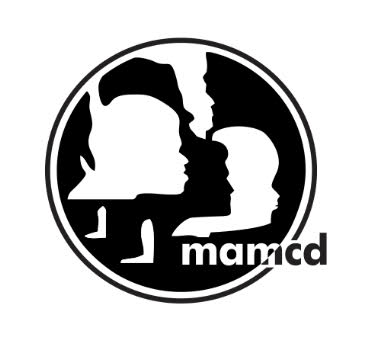 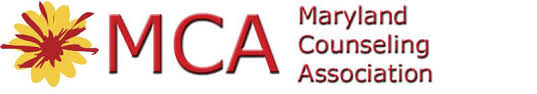 A state division of the Maryland Counseling Association (MCA), and state division of the Association for Multicultural Counseling and Development (AMCD).
Maryland Association for Multicultural 
Counseling and Development 

		Please contact MAMCD via email,
		 follow us on Twitter and 
 		view our website for additional information
E-mail: MAMCD.Board@gmail.com
Twitter: @MAMCD 2017Website: www.mdcounseling.org/MAMCD
Advance your knowledge of various cultures within the counseling  field
A state division of the Maryland Counseling Association (MCA), and state division of the Association for Multicultural Counseling and Development (AMCD).
MAMCD Membership 
We appreciate your interest in MAMCD and welcome your membership! 

MAMCD members have helped to contribute to the associations success and continues to support its annual events, which strive to enhance members professional skills and promote leadership within the field of counseling. Such events include: 











 



We hope accomplish even more this year, including offering an additional workshop and more opportunities for MAMCD’s members. Join us for the annual Awards Ceremony June  29, 2019. We couldn’t offer these networking and skills building opportunities without the generous contributions and participation of professionals and students like you!
MAMCD Elected Officers 2018-2019: 
President: 		Michelle Chaney
 President-Elect:	Leslie Holley
 Past President:	Tonya Macken  
Treasurer: 		Dr. Aaron B. Stills 
Recording Secretary:	Atiya Smith 
Parliamentarian:	 Dr. Kevin Jackson

Committee Chairs 2018--2019:
Advocacy : Linda Bell 
Awards: Dr. Aaron B stills/ Dr. Sherritta Hughes/ 	Emogene Woodley 
Clock hours: Michelle Chaney
Emerging Leaders: Adrienne Vyfhuis
Ethics: Ta-Keisha Smith 
Membership: Atiya Smith
Newsletter: Leilani Fryauff
Program Planning: Vacant
Social Media: Gloria Mensah
Volunteer: Ebonie Hawkins
Webmaster: Michelle Chaney
How to Become a Member:

Visit the Maryland Counseling Association Website: WWW.mdcounseling.org OR email MAMCD.Board@gmail.com for more information.  If you need more assistance contact the Membership Chair.

To current MCA Members:
We welcome all current MCA Members to join
MAMCD as well! If you are currently an MCA
Member and would like to join MAMCD please contact the Membership chair by email at :
MAMCD.Board@gmail.com
MAMCD Conference April 2018 substance use disorder and opiate epidemic:  A multicultural view of the crisis
MAMCD October 2018 Fall Workshop: Breaking into private practice: For the minority professional counselor and strengthening the integrity of counseling professionals
MAMCD February Workshop: Postpartum Depression 
MAMCD April 2019 Conference: Straight Talk: Cultural Perspective on Mental Illness for African-Americans
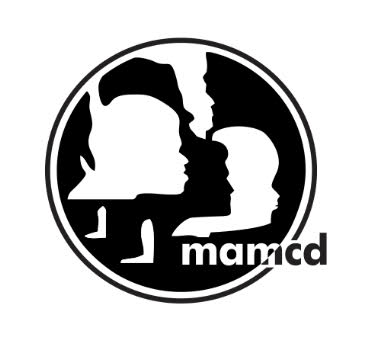 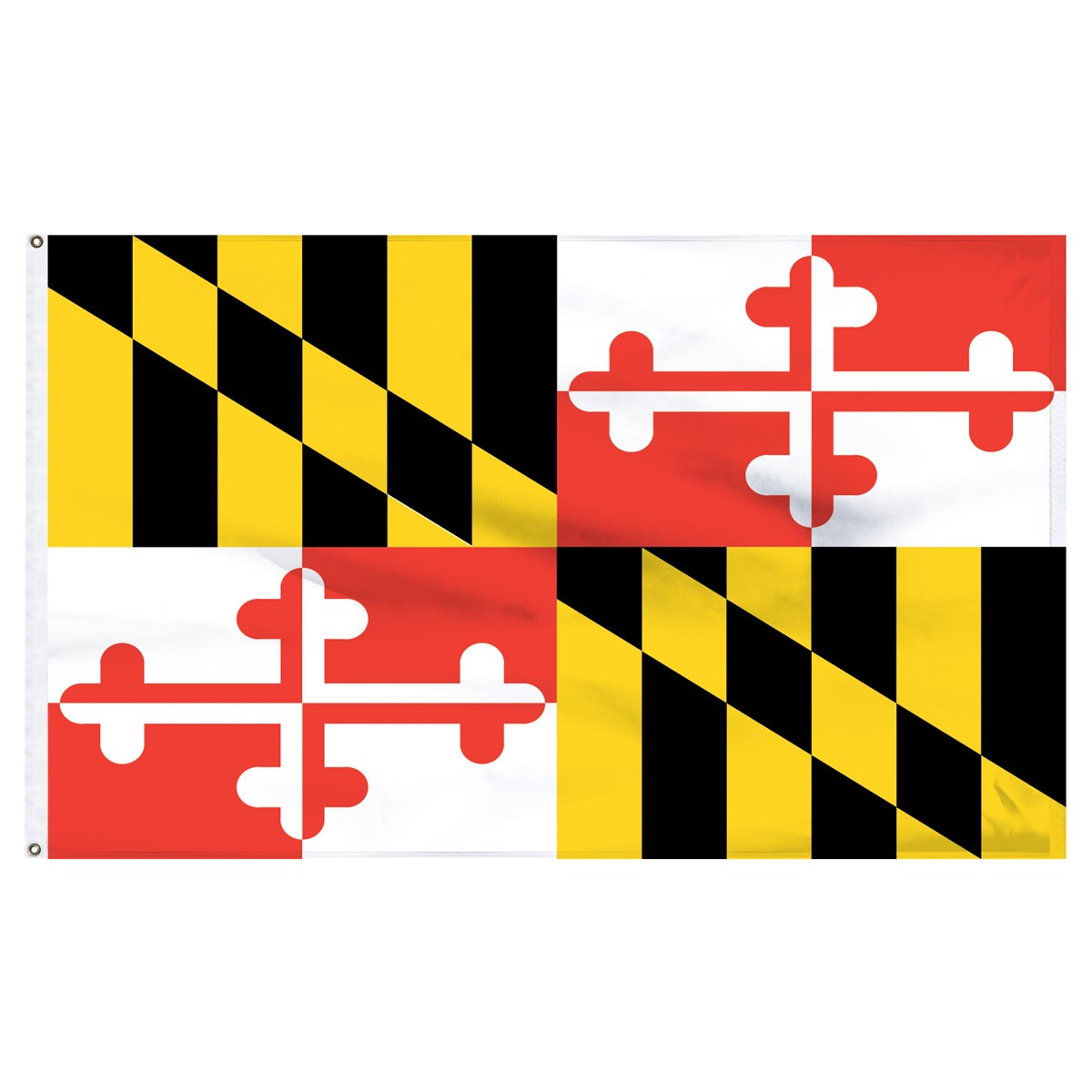 Please send questions and comments to: MAMCD.Board@gmail.com
Join MAMCD for another successful year. Become a member today!